売布北　美容と健康　ワークショップのお知らせ
楽エアロ＆ストレッチ　体験会
開催日：3月24日（水）
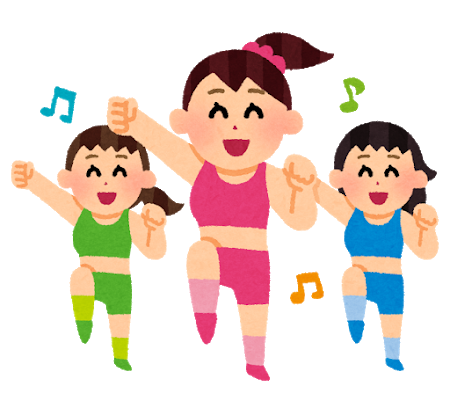 開催時間：14：00～１5：００
教室増枠につき、
体験会を開催します。お気軽にお越しください！！
初心者大歓迎！！今、注目の有酸素運動！コロナ禍で身体がちぢこまっていませんか？音楽に合わせて、楽しくエアロビクス運動をします。
4月からは毎週開講します！ダンスを通じて、美容と健康習慣を作っていきましょう。
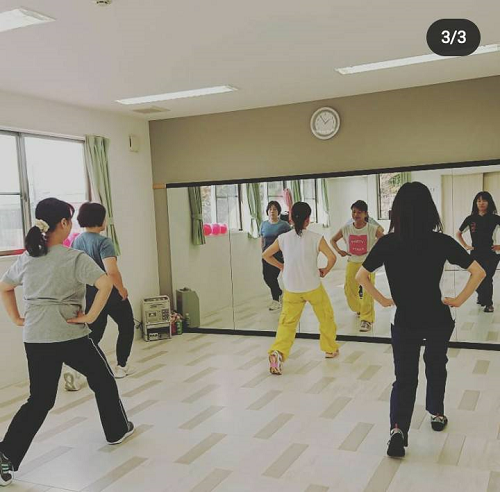 講師は、金曜日13：45～14：45の上本先生です。
・料金　：　１回　￥800（税込）
　・対象　：　18歳以上
　・定員　：　8名
　・持ち物　：　運動できる服装、飲み物
　・申込み　：　3月1日より受付開始（先着順）
　　　　　　　売布北グラウンド　0797-62-6511